Стратегическое влияние результатов проекта DOQUP на национальном уровне
Национальный координатор 
DOQUP по Кыргызстану
Чинара Адамкулова
Состав консорциума от КР
Министерство образования и науки КР
Кыргызский Национальный Университет
Бишкекская Финансово-Экономическая Академия
Национальный Государственный Университет
Образовательная ассоциация EdNet
Цели проекта
Определение и внедрение онлайн-системы для документирования контроля качества учебных программ в странах-партнерах (Азербайджан, Казахстан, Кыргызстан, Таджикистан) в соответствии с европейскими стандартами по обеспечению качества, в целях повышения качества, прозрачности и сопоставимости на национальном и международном уровне.
Компоненты системы обеспечения качества высшего образования КР
Общереспубликанское тестирование
Службы качества образования вузов
Государственное лицензирование программ высшего образования
Государственная аттестация программ высшего образования и вузов
Отсутствие национальных стандартов для внутренней системы обеспечения качества образовательных программ
ПРОБЛЕМЫ ВНУТРЕННИХ СЛУЖБ КАЧЕСТВА ВУЗОВ
нехватка специалистов по качеству образования;
несовершенство законодательной базы;
недостаточная компетентность сотрудников служб качества;
отсутствие системы обучения по гарантии качества образования.
НЕДОСТАТКИ ЛИЦЕНЗИРОВАНИЯ
устарела нормативно-правовая база;
отсутствие гибкости в сроках лицензирования;
низкий уровень использования новых информационных технологий.
Система документации DoQuP
Принципы разработки стандартов обеспечения качества образовательных программ DoQuP
Образовательная программа, может считаться «качественной», если она соответствует национальным стандартам и требованиям, а также:
устанавливает образовательные задачи в соответствии с миссией ВУЗа, к которому относится образовательная программа, образовательные потребности рынка труда, а также результаты обучения, соответствующие образовательным задачам
разрабатывает и реализовывает образовательный процесс,  обеспечивает правильную оценку процесса обучения студентов и устанавливает надлежащие критерии по изучению успехов студентов в обучении;
Обеспечивает на должном уровне преподавательский штат, материальные и финансовые ресурсы, сервисную службу поддержки студентов,  а также партнерские связи с предприятиями, НИИ и другими учреждениями высшего образования;
проводит мониторинг результатов образовательного процесса;
обеспечивает компетентную и эффективную систему управления качеством и распространение информации об образовательной программе.
Стандарты модели DoQuP
Стандарт 1 – Потребности и Цели
1.1 Образовательные потребности рынка труда
1.2 Образовательные цели
1.3 Результаты обучения
Стандарт 2. Учебный процесс
2.1 Требования к абитуриентам
2.2 Дизайн и планирование учебного процесса
2.3 Реализация учебного процесса
Стандарт 3. Ресурсы 
3.1 Профессорско-преподавательский состав
3.2 Оборудование 
3.3 Финансовые ресурсы 
3.4 Услуги, предоставляемые студентам
3.5 Партнерство
Стандарты модели DoQuP
Стандарт 4. Мониторинг и результаты
4.1 Поступление студентов
4.2 Обучение студентов
4.3 Прогресс обучения студентов
4.4 Мнения студентов относительно образовательного процесса
4.5 Востребованность выпускников

Стандарт 5. Система управления качеством
5.1 Внутренняя система обеспечения качества и организационная структура
5.2 Система управления ОП
5.3 Пересмотр и улучшение
5.4 Распространение информации
Руководство по процедуре для проведения внешней оценки на основе стандартов DoQuP
В Руководстве по процедуре по проведению внешней оценки ОП приведена пошаговая инструкция по оценке ОП (в основе которой лежит пересмотр и последующая внешняя оценка) которой необходимо придерживаться. 
 
1 Заявление от Высшего Учебного Заведения 
2 Состав аккредитационной комиссии
3 Продолжительность процесса аккредитации 
4 Структура аккредитационных визитов
5 Оценка Требований по качеству
Проведение тренингов для внедрения системы DoQuP : Бишкек, Нарын, Иссык-Куль, Ош
Семинар в Ошском Технологическом  Университете
Семинар в Иссык Кульском Государственном Университете
Семинар в Таласком Государственном Университете
Обсуждение стандартов и процесса документации в МОиН КР с ректорами вузов
Программа
Обсуждение стандартов и процесса документации в МОиН КР с ректорами
РЕЗОЛЮЦИЯ
Международного семинара “Общеевропейская система обеспечения   
качества образовательных программ внедрение стандартов внутренней и внешней гарантии качества в систему высшего образования 
Кыргызстана“
1.Принять за основу стандарты и индикаторы внутренней и внешней систем обеспечения качества, разработанные в проекте Документационное обеспечение систем гарантии качества (DoQuP).
2. Министерству образования рассмотреть возможность использования электронной платформы DoQuP на  национальном уровне.
3. Председателям УМО внести в проекты ГОС ВПО всех уровней изменения, 
согласно стандартам и индикаторам внутренней и внешней систем обеспечения качества.
4. Рекомендовать учесть замечания по проектам документов, регламентирующих работу Национального Совета по аккредитации и аккредитационных агентств. 
5. Обратиться в Жогорку Кенеш Кыргызской Республики с предложением  об изменении сроков введения в действие поправок к Закону Об образовании, направленных на внедрение независимой аккредитации с 1.09.2015 г.
6. Организовать международные конференции, семинары и круглые столы 
по обмену опытом между агентствами гарантии качества с участием представителей министерств и вузов.
СПАСИБО ЗА ВНИМАНИЕ!
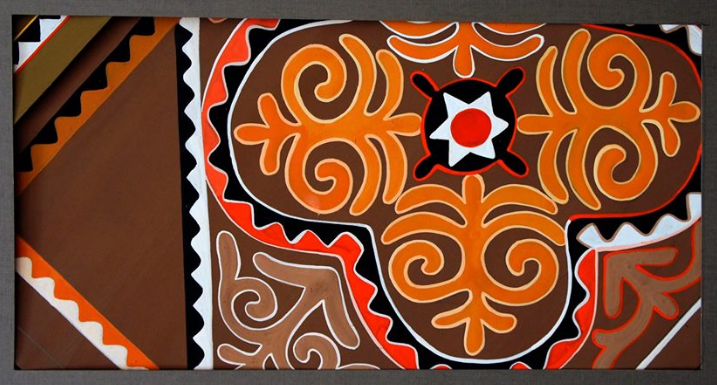 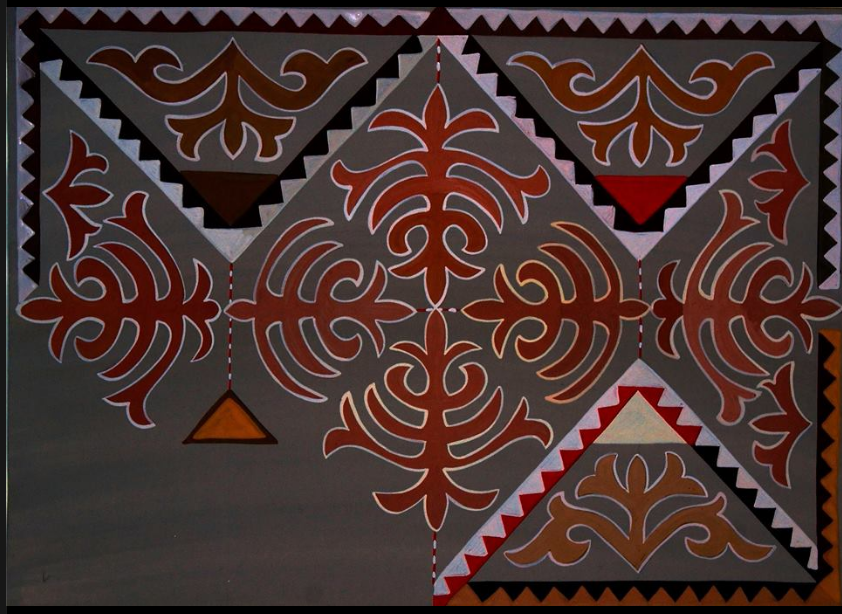 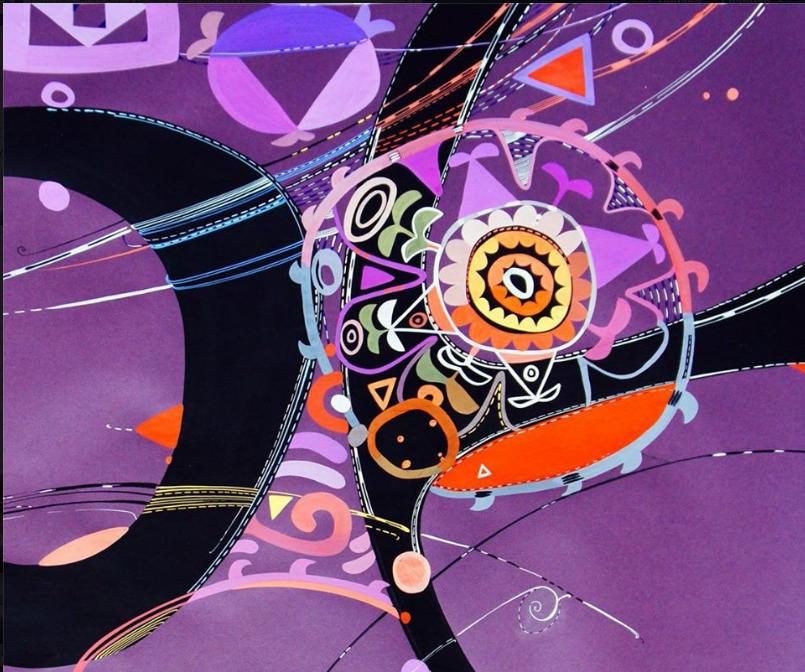